Power Point # 2Part Two
HealthCare Facilities










Based on readings from Barrett, et. al. chapter 22
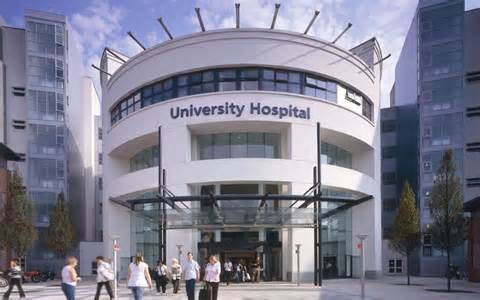 HOSPITALS IN THE USA

18% are for profit hospitals

23% are specialty hospitals (Will’s Eye, Children’s Hospital, etc.)
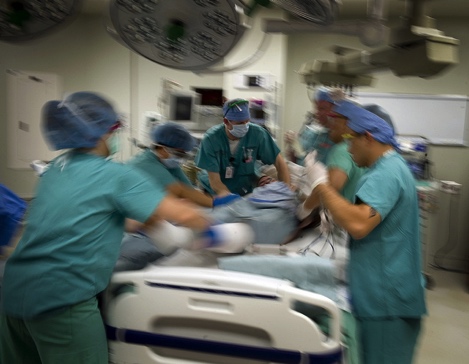 Issues
Emergency Rooms and E.R. Directors reporting that there are not enough doctors 
on call, especially for specialties such as hand, neuro, ENT, psychiatry

US health care system is very expensive $$$ 

Presently 46% of health care is funded by the taxpayers in the form of 
     state, federal, or social security taxes.  (black/cash market ?)
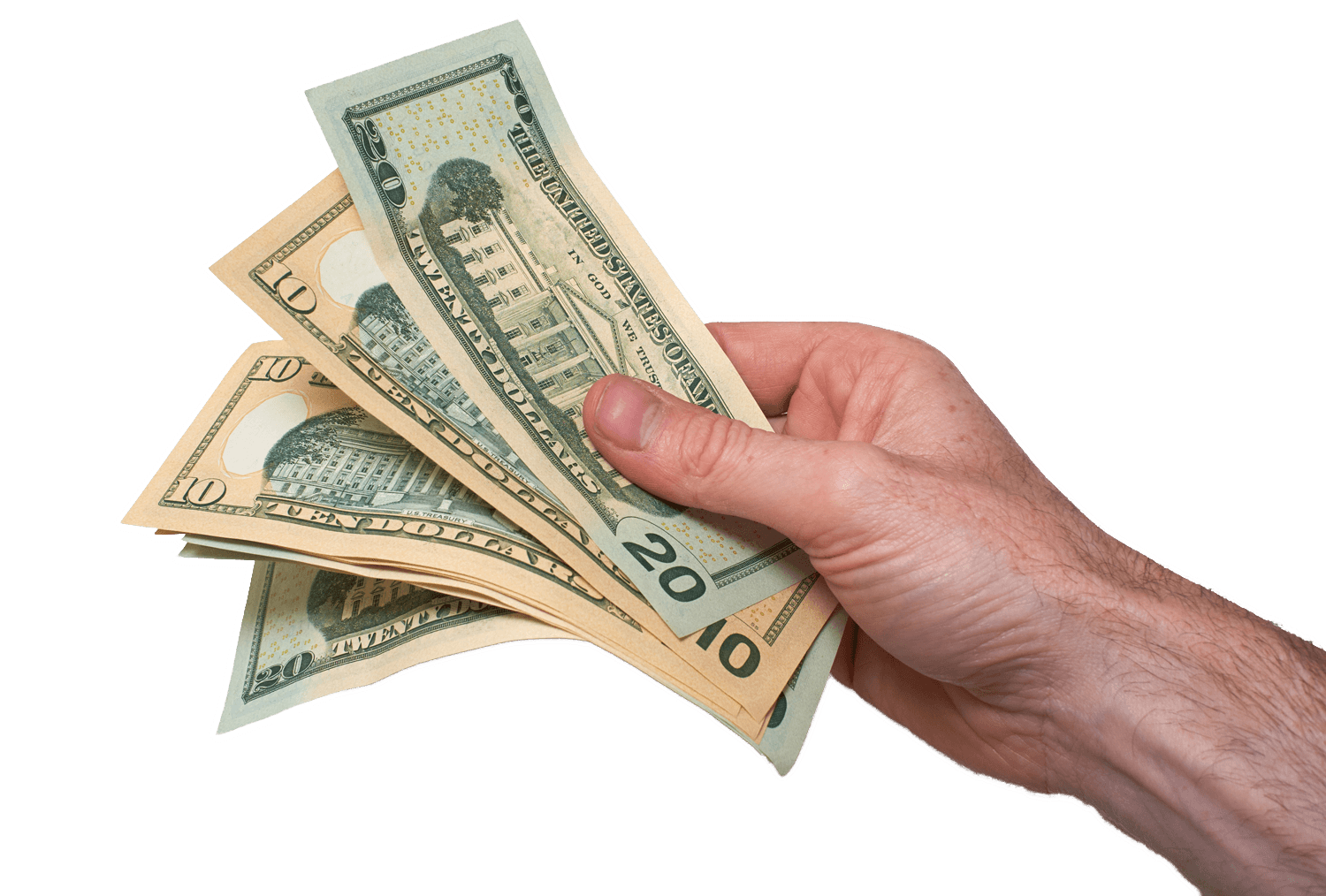 Hospital Quality
----------------------------------------------------------------------------------------------------------------------------
Hospitals and Healthcare facilities are accredited by _________

The TJC develops standards of _________& awards ____________
for meeting or exceeding those standards

It includes:
_________-comprised of active physicians who evaluate quality of care at hospitals
2. _________ -which reviews hospital admissions and length of stays.
3. _________- reviews books for defective or unnecessary care
4. _________- reviews surgeries
Discipline of Physicians:

Hospitals may _________hospital treatment privileges
Medical Societies may _________members
States may _________medical licenses to practice in that state.

_________(NPDB)- Gov’t requires certain bodies and 
officials to report certain actions against physicians to this data bank.  
This is used as a reference in legal, hiring, and insurance matters.

_________(HIPDB)- Same as above but
 limited to criminal convictions, civil judgments, malpractice actions, license and
certification actions and exclusion from state/federal healthcare programs.
Selecting a Hospital:

Which physicians have admitting privileges to that hospital?
Which healthcare insurance plans cover that hospital?
Ratings:  US News and World Report, Consumer’s Checkbook



Types of Senior Living Facilities

_________- low level of service, primarily for independent
Seniors

_________- those that need help with activities of daily living (bath, dress,
grooming, etc.)  They coordinate health services, medications, therapy, 
transportation, etc.  Some have specialized units such as Alzheimer’s, Dementia, etc.
Consumer Choices
Consumer Choices CONT’D
Nursing Homes/Skilled Nursing Facilities 

Have R.N.s, M.D. supervision, custodial care such as bath, toilet, in/out of bed





ISSUES with all of these:

Costs- Assisted living $3,000- $6,000/month, Nursing homes $10,000 + per month

LTC insurance - $$$ 

Medicare Facilities – Free, Access, Quality?

Always visit before choosing.
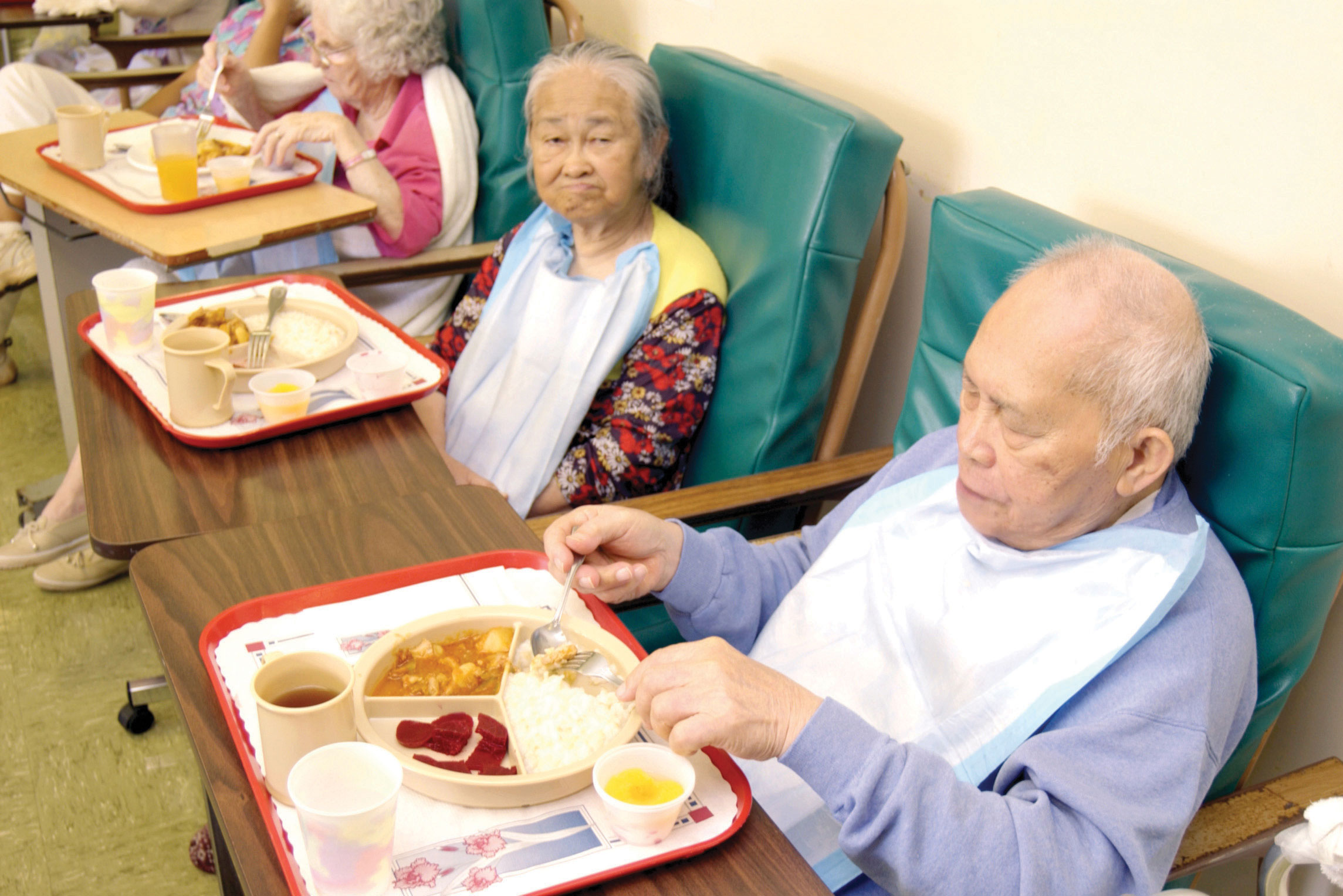